WELCOME!
Trinity Lutheran Church
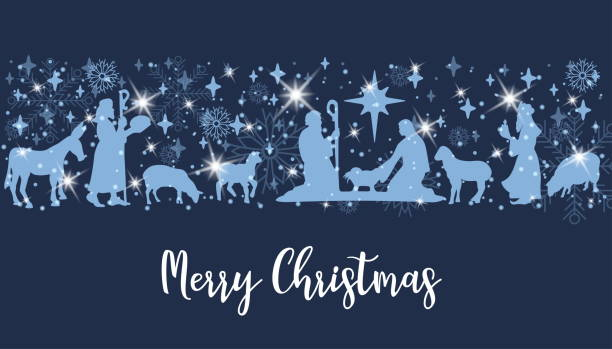 Nativity of Our LordDecember 24, 2023
[Speaker Notes: Image: Five Loaves by Caroline Coolidge Brown. Copyright © Caroline Coolidge Brown. All rights reserved. Used by permission of the artist.]
=  Please stand if able
=  Please be seated
Prelude –by  Roxanne Groff
Office of the Acolyte
Ringing of the Bell
Welcome
Lighting of the Advent Wreath
R:	(light candle 1) This is the candle of hope, and it illuminates God’s promise.
R:	(light candle 2) This is the candle of love, and its light leads us in God’s way.
R:	(light candle 3) This is the candle of joy, and it shows us God’s healing and wholeness.
[Speaker Notes: Image: Preparing yeast dough. Copyright © tomasworks/iStock/Thinkstock. Used by permission.]
Lighting of the Advent Wreath
R:	(light candle 4) This is the candle of peace, and it proclaims Christ’s coming reign of justice, when we will make war no more.
C:	(light candle 5) This is the Christ candle, and its light declares that he is here among us now. Thanks be to God.
[Speaker Notes: Image: Preparing yeast dough. Copyright © tomasworks/iStock/Thinkstock. Used by permission.]
THANKSGIVING FOR BAPTISM
All may make the sign of the cross, the sign marked at baptism, as the presiding minister begins. 

P:  Blessed be the holy Trinity, ☩ one God, the fountain of living water, the rock who gave us birth, our light and our salvation.

C:  Amen.
[Speaker Notes: Image: Preparing yeast dough. Copyright © tomasworks/iStock/Thinkstock. Used by permission.]
THANKSGIVING FOR BAPTISM
P:	Joined to Christ in the waters of baptism, we are clothed with God's mercy and forgiveness.  Let us give thanks for the gift of baptism.Water may be poured into the font as the presiding minister gives thanks.
[Speaker Notes: Image: Preparing yeast dough. Copyright © tomasworks/iStock/Thinkstock. Used by permission.]
THANKSGIVING FOR BAPTISM
P:	We give you thanks, O God, for in the beginning your Spirit moved over the waters and by your Word you created the world, calling forth life in which you took delight.  Through the waters of the flood you delivered Noah and his family.  Through the sea you led your people Israel from slavery into freedom.
[Speaker Notes: Image: Preparing yeast dough. Copyright © tomasworks/iStock/Thinkstock. Used by permission.]
THANKSGIVING FOR BAPTISM
P:	At the river your Son was baptized by John and anointed with the Holy Spirit.  By water and your Word you claim us as daughters and sons, making us heirs of your promise and servants of all.  We praise you for the gift of water that sustains life, and above all we praise you for the gift of new life in Jesus Christ.
[Speaker Notes: Image: Preparing yeast dough. Copyright © tomasworks/iStock/Thinkstock. Used by permission.]
THANKSGIVING FOR BAPTISM
P:	Shower us with your Spirit, and renew our lives with your forgiveness, grace, and love.  To you be given honor and praise through Jesus Christ our Lord in the unity of the Holy Spirit, now and forever.
C:	Amen.
[Speaker Notes: Image: Preparing yeast dough. Copyright © tomasworks/iStock/Thinkstock. Used by permission.]
CONFESSION AND FORGIVENESS
All may make the sign of the cross, the sign marked at baptism…
P:	We confess our sins before God and one another.

Pause for silence and reflection.

P:	Ever-present God,
[Speaker Notes: Image: Five Loaves by Caroline Coolidge Brown. Copyright © Caroline Coolidge Brown. All rights reserved. Used by permission of the artist.]
CONFESSION AND FORGIVENESS
C:	We come before you in need of grace. Too often our thoughts are judgmental and condemning of others. Too often our words are sarcastic or harsh, as harmful as weapons. Too often our actions are motivated by selfishness and we do not recognize the hurt or need in others.
[Speaker Notes: Image: Five Loaves by Caroline Coolidge Brown. Copyright © Caroline Coolidge Brown. All rights reserved. Used by permission of the artist.]
CONFESSION AND FORGIVENESS
C:	Forgive us, O God, and draw us back into right relationship with you, our neighbors, and your creation.
[Speaker Notes: Image: Five Loaves by Caroline Coolidge Brown. Copyright © Caroline Coolidge Brown. All rights reserved. Used by permission of the artist.]
CONFESSION AND FORGIVENESS
P:	The promise is sure: Christ’s advent is near, and in Christ we are forgiven all our sin. Know that you are a beloved child of God, and be strengthened in all goodness.   

C:	Amen.
[Speaker Notes: Image: Five Loaves by Caroline Coolidge Brown. Copyright © Caroline Coolidge Brown. All rights reserved. Used by permission of the artist.]
Gathering Song/Hymn of Praise
“Hark! The Herald Angels Sing”
LBW 60
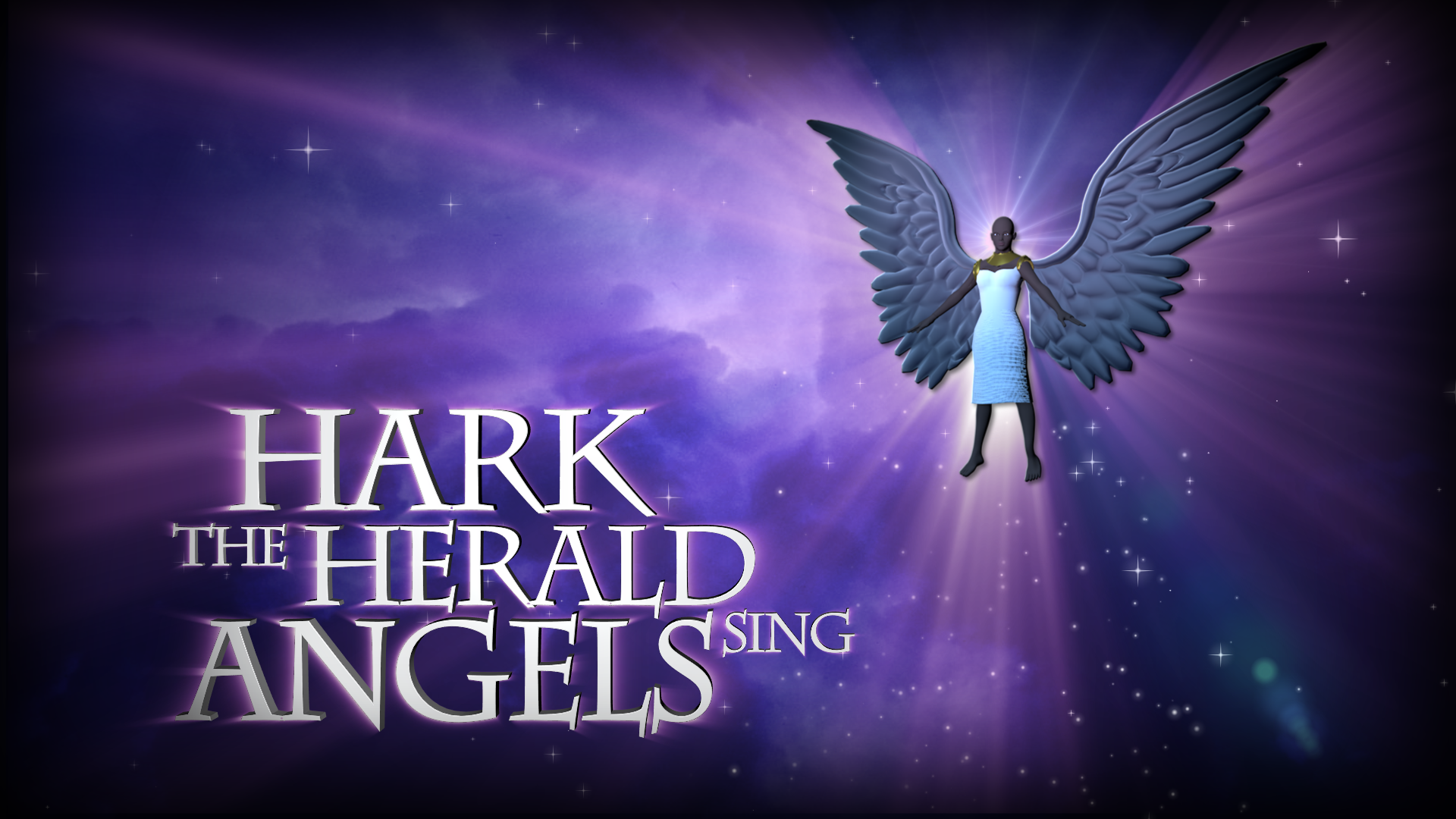 “Hark! The Herald Angels Sing”            LBW 60
1	Hark! The herald angels sing,
	"Glory to the newborn king;
	peace on earth, and mercy mild,
	God and sinners reconciled."
	Joyful, all you nations, rise;
	join the triumph of the skies;
	with angelic hosts proclaim,
	"Christ is born in Bethlehem!"
“Hark! The Herald Angels Sing”            LBW 60
Refrain
	Hark! The herald angels sing,
	"Glory to the newborn king!"
“Hark! The Herald Angels Sing”            LBW 60
2	Christ, by highest heav'n adored,
	Christ, the everlasting Lord,
	late in time behold him come,
	offspring of a virgin's womb.
	Veiled in flesh the Godhead see!
	Hail, incarnate deity!
	Pleased as man with us to dwell,
	Jesus, our Emmanuel!
“Hark! The Herald Angels Sing”            LBW 60
Refrain
	Hark! The herald angels sing,
	"Glory to the newborn king!"
“Hark! The Herald Angels Sing”            LBW 60
3	Hail the heav'n-born Prince of peace!
	Hail the Sun of righteousness!
	Light and life to all he brings,
	ris'n with healing in his wings.
	Mild he lays his glory by,
	born that we no more may die,
	born to raise each child of earth,
	born to give us second birth.
“Hark! The Herald Angels Sing”            LBW 60
Refrain
	Hark! The herald angels sing,
	"Glory to the newborn king!"
APOSTOLIC GREETING
P:	The grace of our Lord Jesus Christ, the love of God, and the communion of the Holy Spirit be with you all.
 
C:	And also with you.
[Speaker Notes: Image: Five Loaves by Caroline Coolidge Brown. Copyright © Caroline Coolidge Brown. All rights reserved. Used by permission of the artist.]
KYRIE
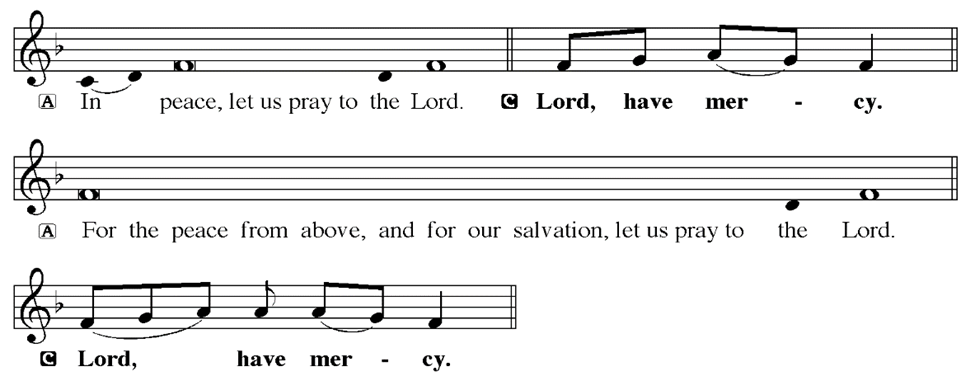 [Speaker Notes: Image: Five Loaves by Caroline Coolidge Brown. Copyright © Caroline Coolidge Brown. All rights reserved. Used by permission of the artist.]
KYRIE
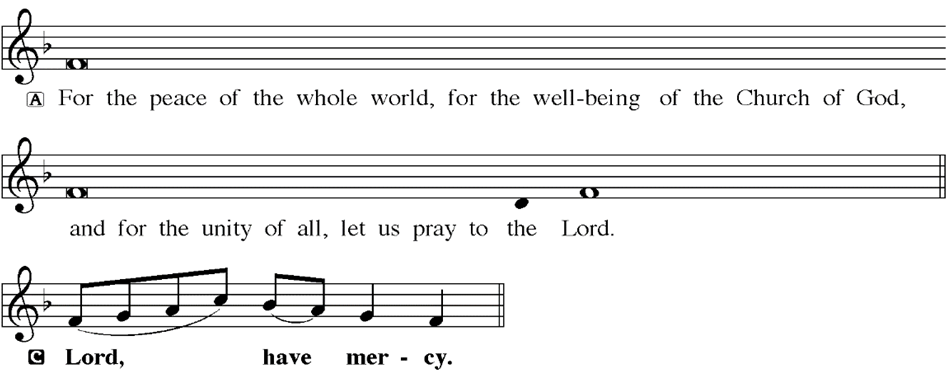 [Speaker Notes: Image: Five Loaves by Caroline Coolidge Brown. Copyright © Caroline Coolidge Brown. All rights reserved. Used by permission of the artist.]
KYRIE
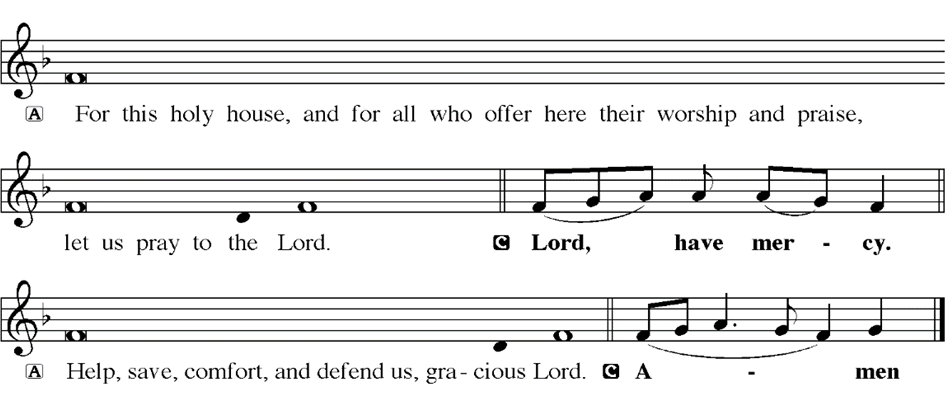 [Speaker Notes: Image: Five Loaves by Caroline Coolidge Brown. Copyright © Caroline Coolidge Brown. All rights reserved. Used by permission of the artist.]
HYMN OF PRAISE
Glory be to God in heaven; 
peace, goodwill to all the earth.
Mighty God of all creation, 
Father of surpassing worth:
we exalt you, we adore you, 
we lift high our thanks and praise.
Saints and angels bow before you; here on earth our songs we raise.
[Speaker Notes: Image: Five Loaves by Caroline Coolidge Brown. Copyright © Caroline Coolidge Brown. All rights reserved. Used by permission of the artist.]
HYMN OF PRAISE
Glory be to Christ forever, 
Lamb of God and Lord of love.
Son of God and gracious Savior, you have come from heav’n above;
on the cross you died to save us; now you reign at God’s right hand.
Hear our prayer; restore, forgive us; in your promise firm we stand.
[Speaker Notes: Image: Five Loaves by Caroline Coolidge Brown. Copyright © Caroline Coolidge Brown. All rights reserved. Used by permission of the artist.]
HYMN OF PRAISE
Holy One we now acclaim you; 
Lord alone, to you we call;
Holy One in faith we name you, 
God most high, yet near to all:
Jesus Christ, with God the Spirit, 
in the Father’s splendor bright.
For the peace that we inherit, 
glory be to God on high!
[Speaker Notes: Image: Five Loaves by Caroline Coolidge Brown. Copyright © Caroline Coolidge Brown. All rights reserved. Used by permission of the artist.]
PRAYER OF THE DAY
P:	Let us pray…  God of mystery and grace, you came to us not in power and might, not with armies of angels or men, but as a vulnerable baby in an animal’s stall.  Teach us the transformative power of your loving and peaceful way, that we might work for your justice in the world.

C:	Amen
[Speaker Notes: Image: Five Loaves by Caroline Coolidge Brown. Copyright © Caroline Coolidge Brown. All rights reserved. Used by permission of the artist.]
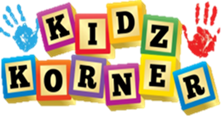 [Speaker Notes: Image: Five Loaves by Caroline Coolidge Brown. Copyright © Caroline Coolidge Brown. All rights reserved. Used by permission of the artist.]
Scripture Reading
L:	Our scripture reading for this day is from Luke, Chapter 2.

C:  Glory to you O’ Lord!
[Speaker Notes: Image: Five Loaves by Caroline Coolidge Brown. Copyright © Caroline Coolidge Brown. All rights reserved. Used by permission of the artist.]
Luke 2:1-20
1In those days a decree went out from Emperor Augustus that all the world should be registered. 2This was the first registration and was taken while Quirinius was governor of Syria. 3 All went to their own towns to be registered. 4 Joseph also went from the town of Nazareth in Galilee to Judea, to the city of David called
[Speaker Notes: Image: Five Loaves by Caroline Coolidge Brown. Copyright © Caroline Coolidge Brown. All rights reserved. Used by permission of the artist.]
Luke 2:1-20
Bethlehem, because he was descended from the house and family of David. 5 He went to be registered with Mary, to whom he was engaged and who was expecting a child. 6 While they were there, the time came for her to deliver her child. 7 And she gave birth to her firstborn son and wrapped him in bands of cloth, and laid him in a
[Speaker Notes: Image: Five Loaves by Caroline Coolidge Brown. Copyright © Caroline Coolidge Brown. All rights reserved. Used by permission of the artist.]
Luke 2:1-20
manger, because there was no place for them in the inn.
8 In that region there were shepherds living in the fields, keeping watch over their flock by night. 9 Then an angel of the Lord stood before them, and the glory of the Lord shone around them, and they were terrified. 10 But the angel said to them, “Do not be afraid; for
[Speaker Notes: Image: Five Loaves by Caroline Coolidge Brown. Copyright © Caroline Coolidge Brown. All rights reserved. Used by permission of the artist.]
Luke 2:1-20
see—I am bringing you good news of great joy for all the people: 11 to you is born this day in the city of David a Savior, who is the Messiah, the Lord. 12 This will be a sign for you: you will find a child wrapped in bands of cloth and lying in a manger.” 13And suddenly there was with the angel a multitude of the heavenly host, praising God and
[Speaker Notes: Image: Five Loaves by Caroline Coolidge Brown. Copyright © Caroline Coolidge Brown. All rights reserved. Used by permission of the artist.]
Luke 2:1-20
saying,
14 “Glory to God in the highest heaven,       and on earth peace among those whom he favors!”
15 When the angels had left them and gone into heaven, the shepherds said to one another, “Let us go now to Bethlehem and see this thing that has taken place, which the Lord has made
[Speaker Notes: Image: Five Loaves by Caroline Coolidge Brown. Copyright © Caroline Coolidge Brown. All rights reserved. Used by permission of the artist.]
Luke 2:1-20
known to us.” 16 So they went with haste and found Mary and Joseph, and the child lying in the manger. 17 When they saw this, they made known what had been told them about this child; 18 and all who heard it were amazed at what the shepherds told them.
[Speaker Notes: Image: Five Loaves by Caroline Coolidge Brown. Copyright © Caroline Coolidge Brown. All rights reserved. Used by permission of the artist.]
Luke 2:1-20
19 But Mary treasured all these words and pondered them in her heart. 20 The shepherds returned, glorifying and praising God for all they had heard and seen, as it had been told them.
[Speaker Notes: Image: Five Loaves by Caroline Coolidge Brown. Copyright © Caroline Coolidge Brown. All rights reserved. Used by permission of the artist.]
Luke 2:1-20
R:	This is the Word of the Lord.
 
C:	Praise to You, O Christ
[Speaker Notes: Image: Five Loaves by Caroline Coolidge Brown. Copyright © Caroline Coolidge Brown. All rights reserved. Used by permission of the artist.]
Sermon
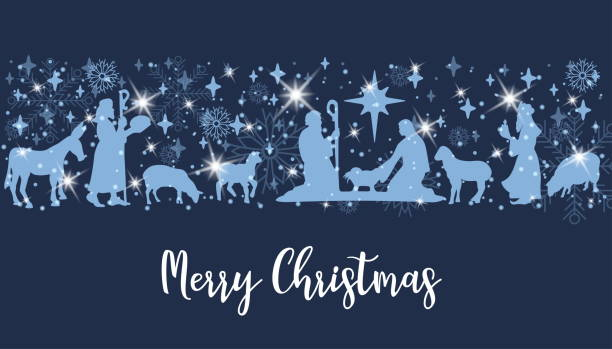 Sermon
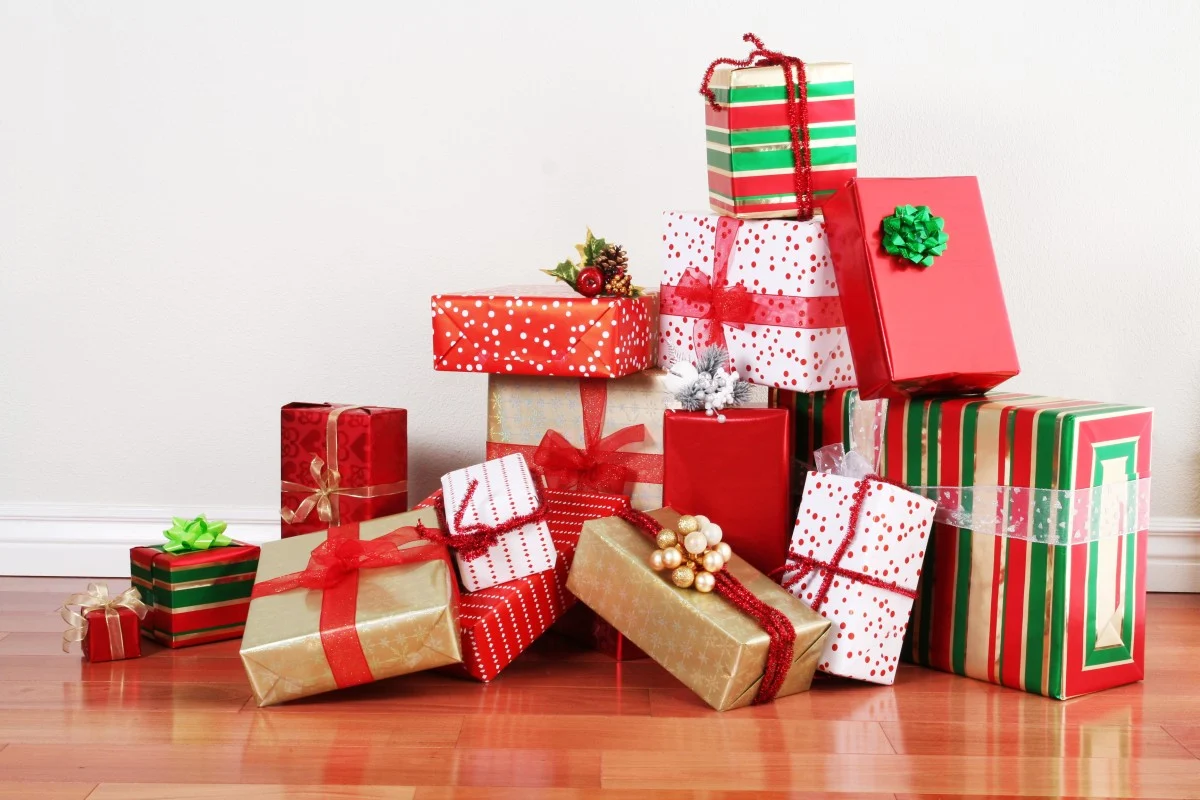 Sermon
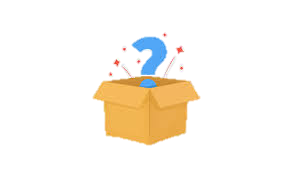 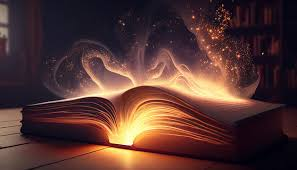 Magic
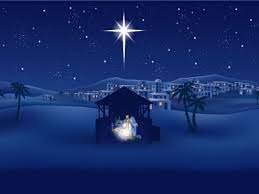 Mystery
Miracle
Sermon
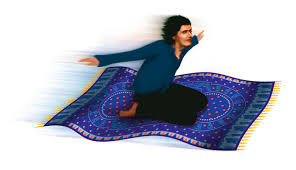 Sermon
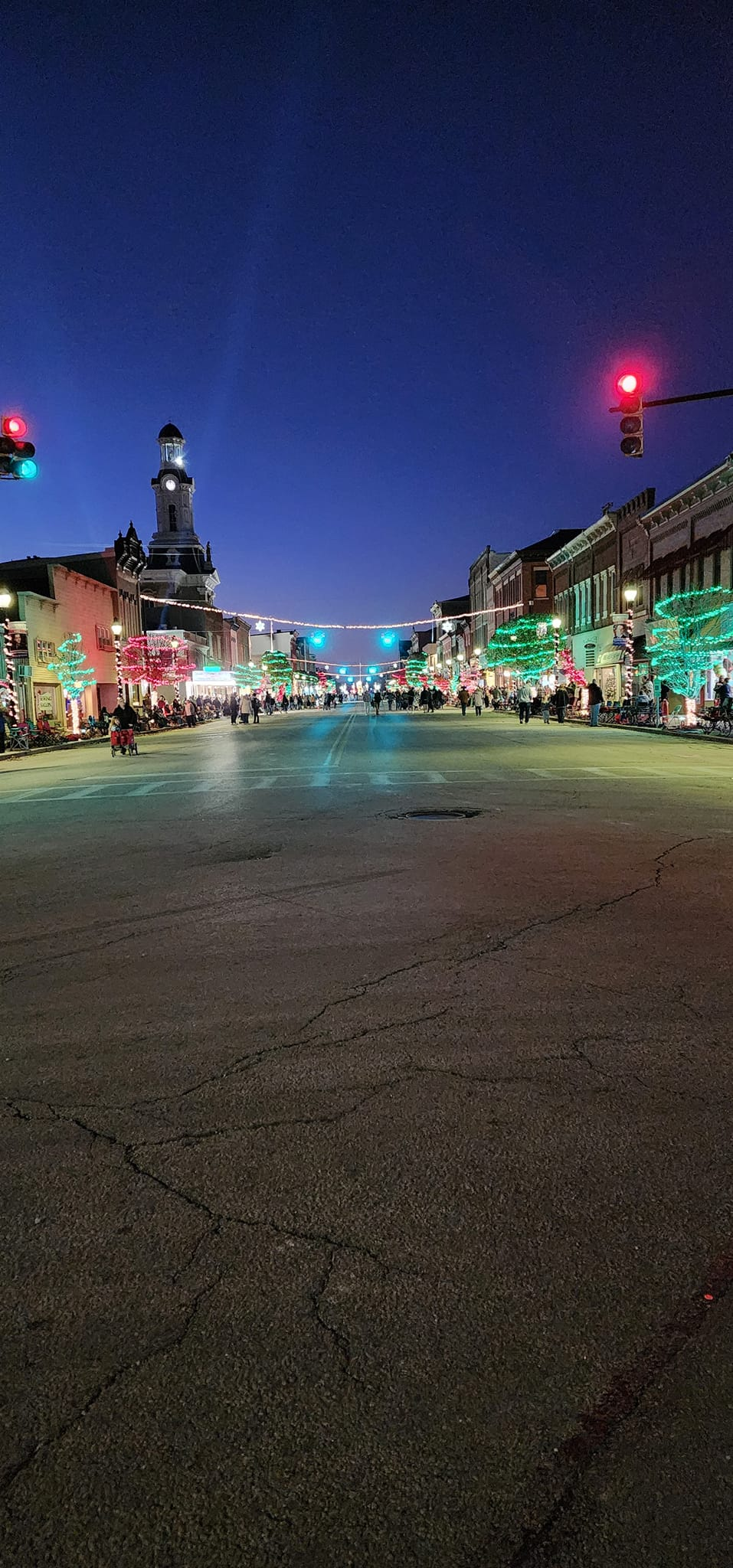 Sermon
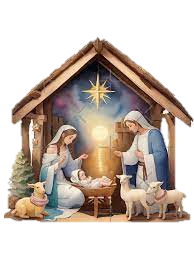 Sermon
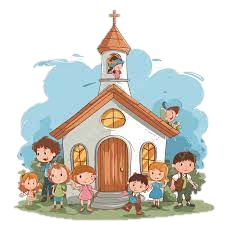 Sermon
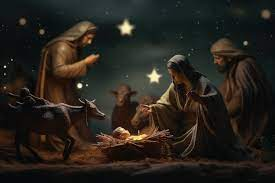 Sermon
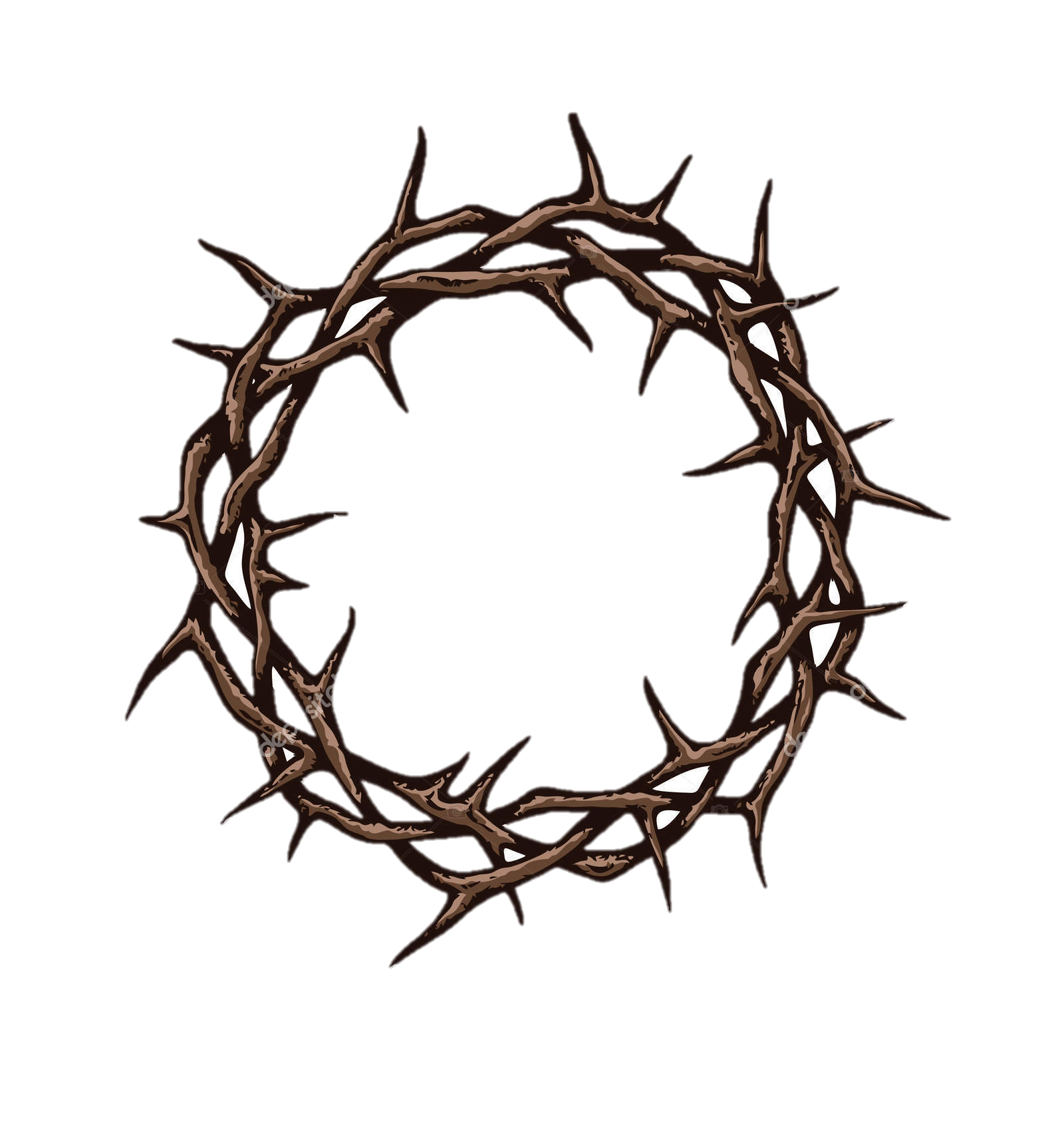 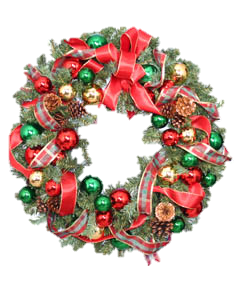 Sermon
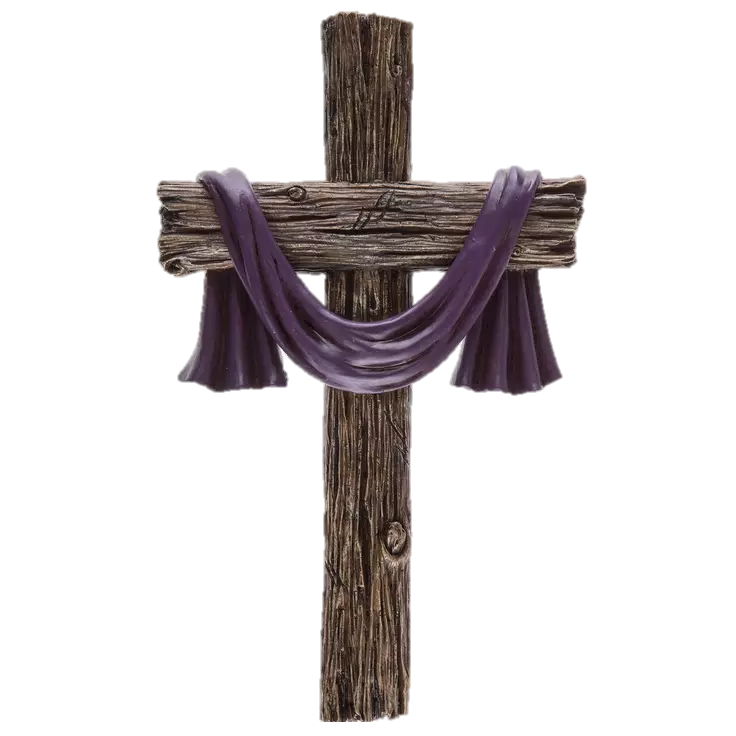 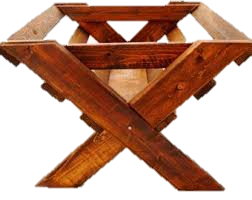 Sermon
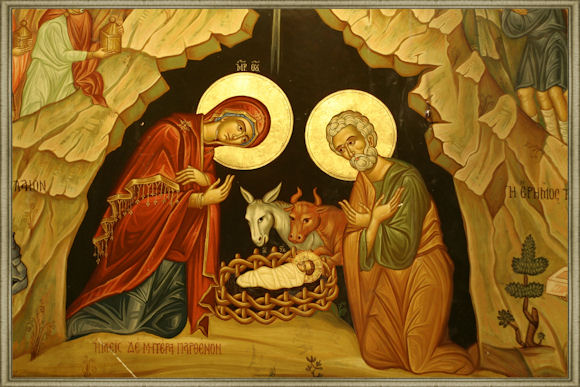 Sermon
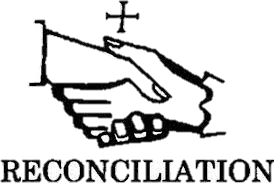 Sermon
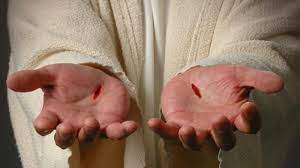 Sermon
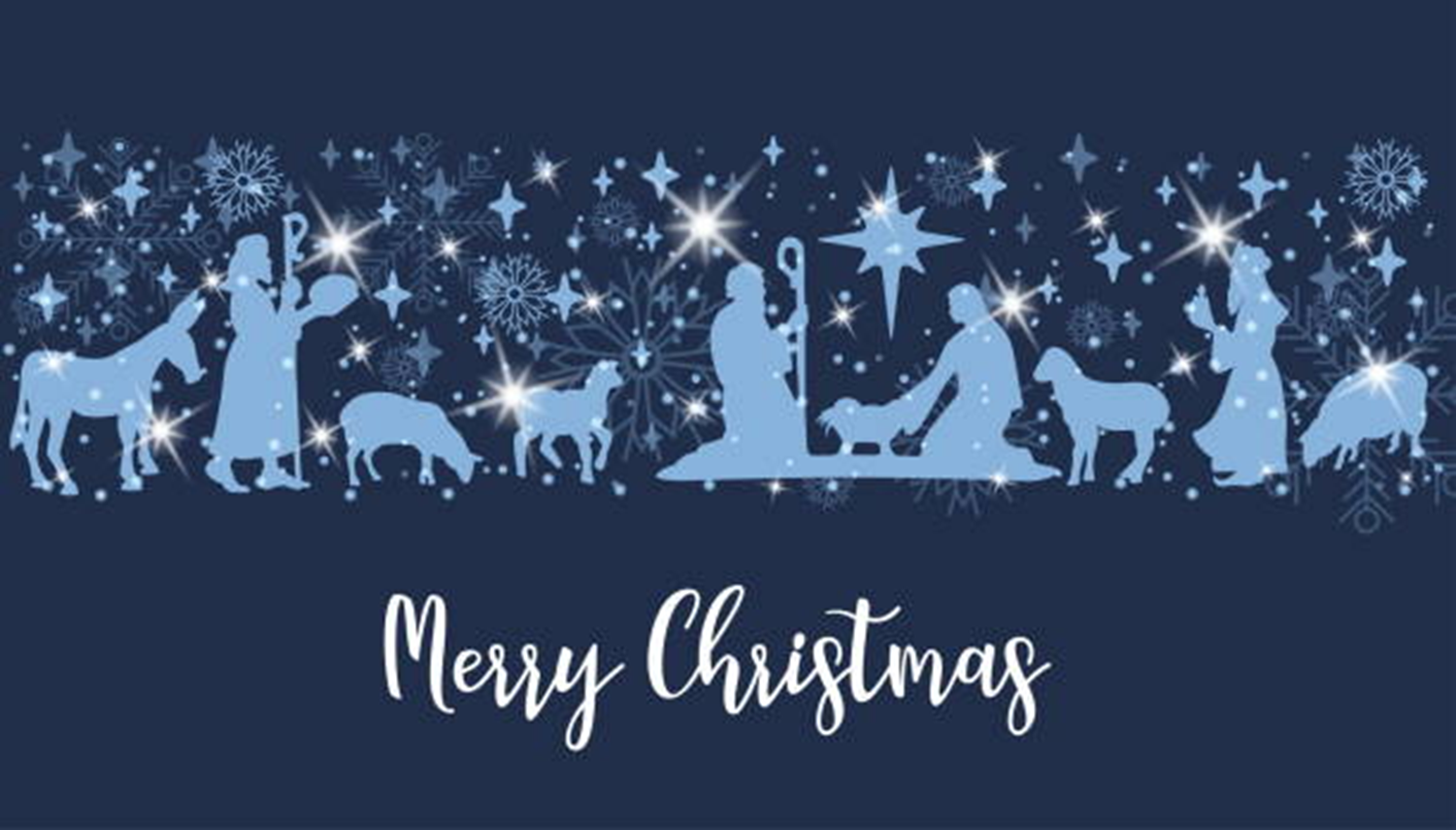 SPECIAL MUSIC
“Would I Know My Savior?”

by

Larry Harter
Hymn of the Day
 “The First Noel”
LBW 56
(Verses 1-4 Only)
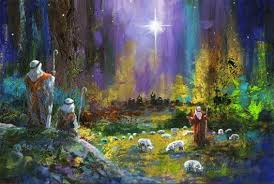 “The First Noel”
LBW 56
1	The first Noel the angel did say
	was to certain poor shepherds                         in fields as they lay;
	in fields where they lay,                             keeping their sheep,
	on a cold winter's night                                   that was so deep.
“The First Noel”
LBW 56
Refrían
	Noel, Noel, Noel, Noel!
	Born is the King of Israel.
“The First Noel”
LBW 56
2	They looked up                                                  and saw a star
	shining in the east                                     beyond them far;
	and to the earth                                                  it gave great light,
	and so it continued                                        both day and night.
“The First Noel”
LBW 56
Refrían
	Noel, Noel, Noel, Noel!
	Born is the King of Israel.
“The First Noel”
LBW 56
4	This star drew near                                                        to the northwest,
	o'er Bethlehem                                                        it took its rest;
	and there it did                                                                     both stop and stay
	right over the place                                      where Jesus lay.
“The First Noel”
LBW 56
Refrían
	Noel, Noel, Noel, Noel!
	Born is the King of Israel.
“The First Noel”
LBW 56
3	And by the light                                                         of that same star
	three wise men came                                from country far;
	to seek for a king                                                                      was their intent,
	and to follow the star                              wherever it went.
“The First Noel”
LBW 56
Refrían
	Noel, Noel, Noel, Noel!
	Born is the King of Israel.
APOSTLE’S CREED
C:	I believe in God, the Father almighty, creator of heaven and earth.
APOSTLE’S CREED
C:	I believe in Jesus Christ, his only Son, our Lord.  He was conceived by the power of the Holy Spirit and born of the virgin Mary.  He suffered under Pontius Pilate, was crucified, died, and was buried.
APOSTLE’S CREED
C:	He descended into hell.  On the third day he rose again.  He ascended into heaven, and is seated at the right hand of the Father.  He will come again to judge the living and the dead.
APOSTLE’S CREED
C:	I believe in the Holy Spirit, the holy catholic Church, the communion of saints, the forgiveness of sins, the resurrection of the body, and the life everlasting.  Amen.
NICENE CREED
C:	We believe in one God, the Father, the Almighty, maker of heaven and earth, of all that is, seen and unseen.
NICENE CREED
C:	We believe in one Lord, Jesus Christ, the only Son of God, eternally begotten of the Father, God from God, Light from Light, true God from true God, begotten, not made, of one Being with the Father.
NICENE CREED
C:	Through him all things were made. For us and for our salvation he came down from heaven; by the power of the Holy Spirit he became incarnate from the virgin Mary, and was made man. For our sake he was crucified under Pontius Pilate;
NICENE CREED
C:	he suffered death and was buried. On the third day he rose again in accordance with the Scriptures; he ascended into heaven and is seated at the right hand of the Father. He will come again in glory to judge the living and the dead, and his kingdom will have no end.
NICENE CREED
C:	We believe in the Holy Spirit, the Lord, the giver of life, who proceeds from the Father and the Son. With the Father and the Son he is worshiped and glorified. He has spoken through the prophets. We believe in one holy catholic and apostolic Church.
NICENE CREED
C:	We acknowledge one Baptism for the forgiveness of sins. We look for the resurrection of the dead, and the life of the world to come. Amen.
PRAYERS OF INTERCESSION
Each petition will end with the words, 
A:	God of Promise,

 The congregation will respond with:  

C:	In mercy, hear our prayer.
PRAYERS OF INTERCESSION
The prayer concludes…

P:	We lift all our prayers, spoken and unspoken, into your loving arms, trusting in your love and mercy, through Jesus Christ, our Savior.

C:	Amen.
SHARING OF THE Peace
The Sharing of the Peace that began when the congregation arrived is now shared with the Pastor at this time...
P:	The peace of the Lord be with you always.

C:	And also with you.
OFFERING
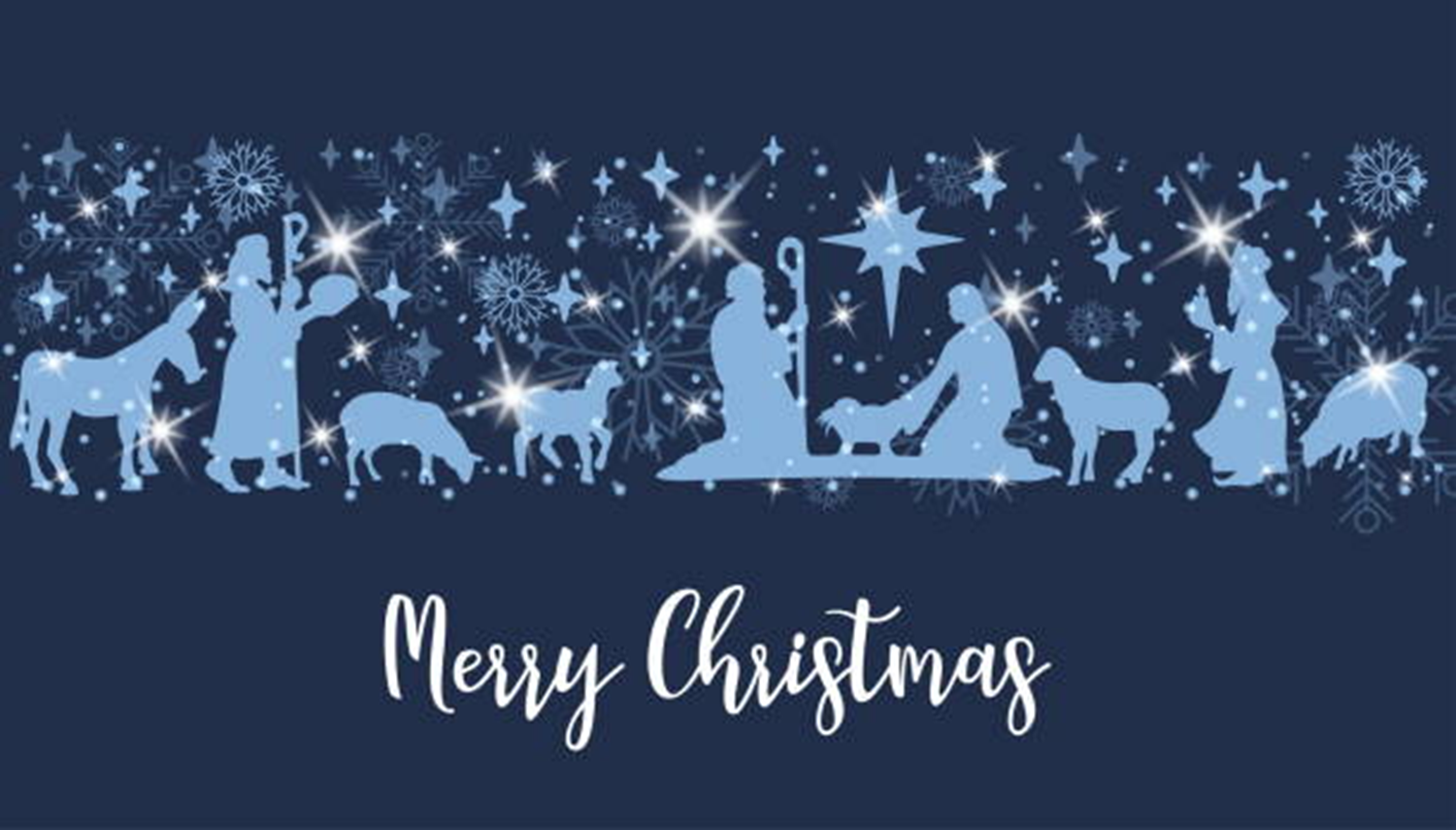 [Speaker Notes: Image: Five Loaves by Caroline Coolidge Brown. Copyright © Caroline Coolidge Brown. All rights reserved. Used by permission of the artist.]
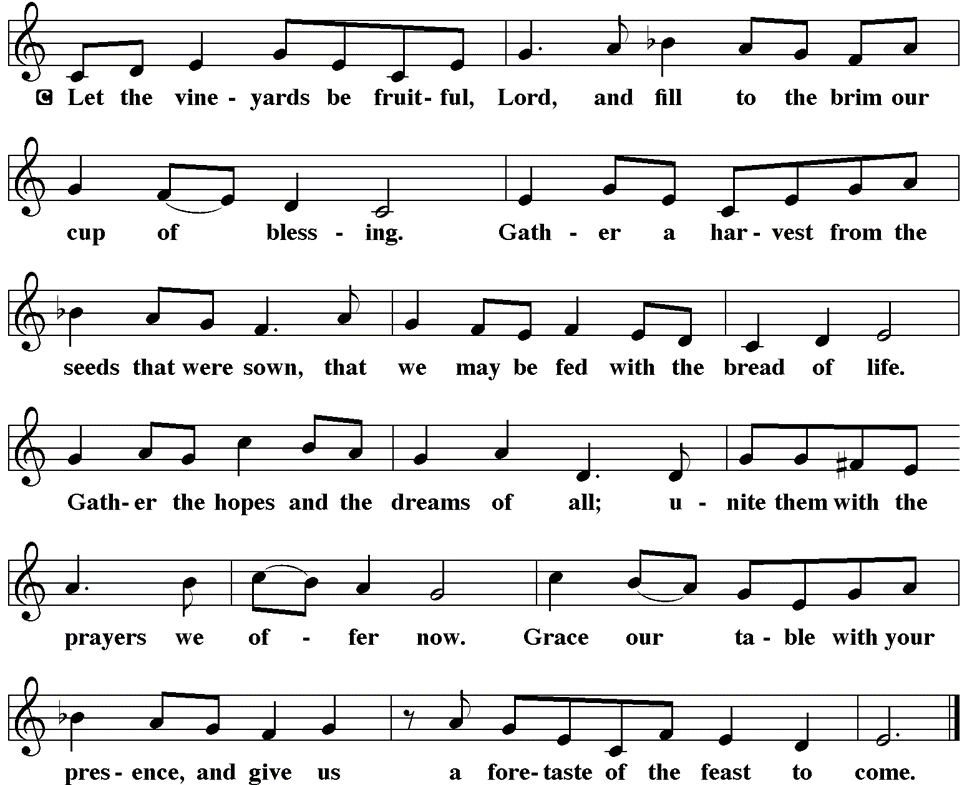 OFFERTORY   “Let the Vineyards”
[Speaker Notes: Image: Five Loaves by Caroline Coolidge Brown. Copyright © Caroline Coolidge Brown. All rights reserved. Used by permission of the artist.]
OFFERING PRAYER
P:	God, we can think of no greater gift to us than Jesus. In awe and gratitude, we respond with our offerings out of the abundance you have provided in our lives. Use them for the good of the world.

C:	Amen.
[Speaker Notes: Image: Five Loaves by Caroline Coolidge Brown. Copyright © Caroline Coolidge Brown. All rights reserved. Used by permission of the artist.]
THE GREAT THANKSGIVING
All the Baptized are welcome to celebrate this Holy Meal.
DIALOGUE
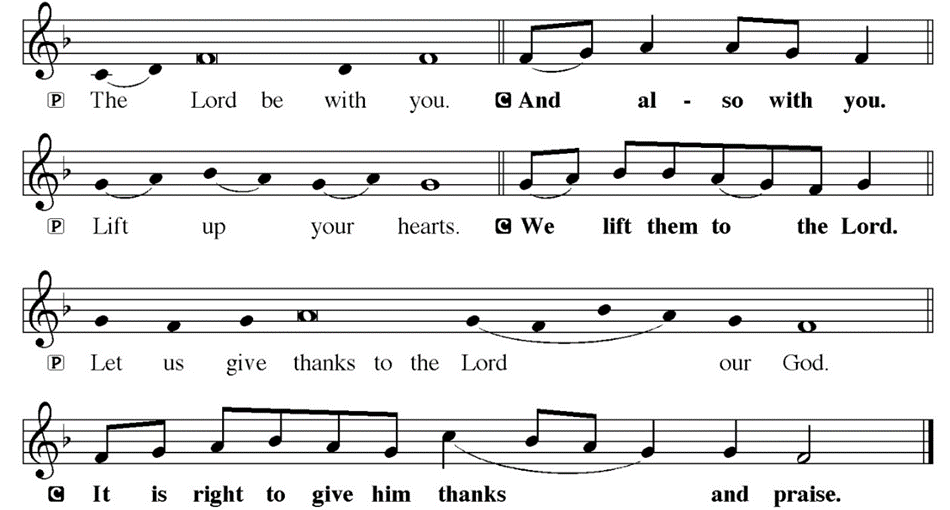 THE PREFACE
P:	It is indeed right and salutary…

… we praise your name and join their unending hymn.
THE SANCTUS
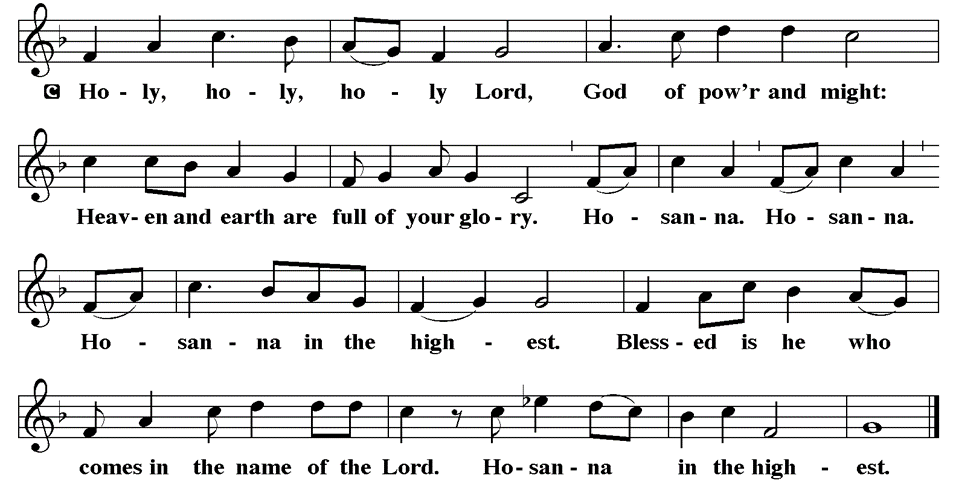 EUCHARISTIC PRAYER
P:	Holy God, Creator of all…

 				…both now and forever,
 
C:	Amen.
THE LORD’S PRAYER
C:	Our Father, who art in heaven, hallowed be thy name, thy kingdom come, thy will be done, on earth as it is in heaven.  Give us this day our daily bread; and forgive us our trespasses, as we forgive those who trespass against us; and lead us not into temptation, but deliver us from evil.
THE LORD’S PRAYER
C:	For thine is the kingdom, and the power, and the glory, forever and ever.  Amen.
INVITATION TO COMMUNION
P:	The infant in the manger became our leader and teacher, and gave his life for the sake of all creation.  He invites you now to this table, to share in the bread and wine that makes us one.  Come to the feast.
COMMUNION DISTRIBUTION
All will commune “At the Rail”. 
The bread may be broken for distribution.  As the ministers give the bread and wine, they say these words :
The body of Christ, given for you.
The blood of Christ, shed for you.
The communicant may say: Amen.
POST COMMUNION CANTACLE
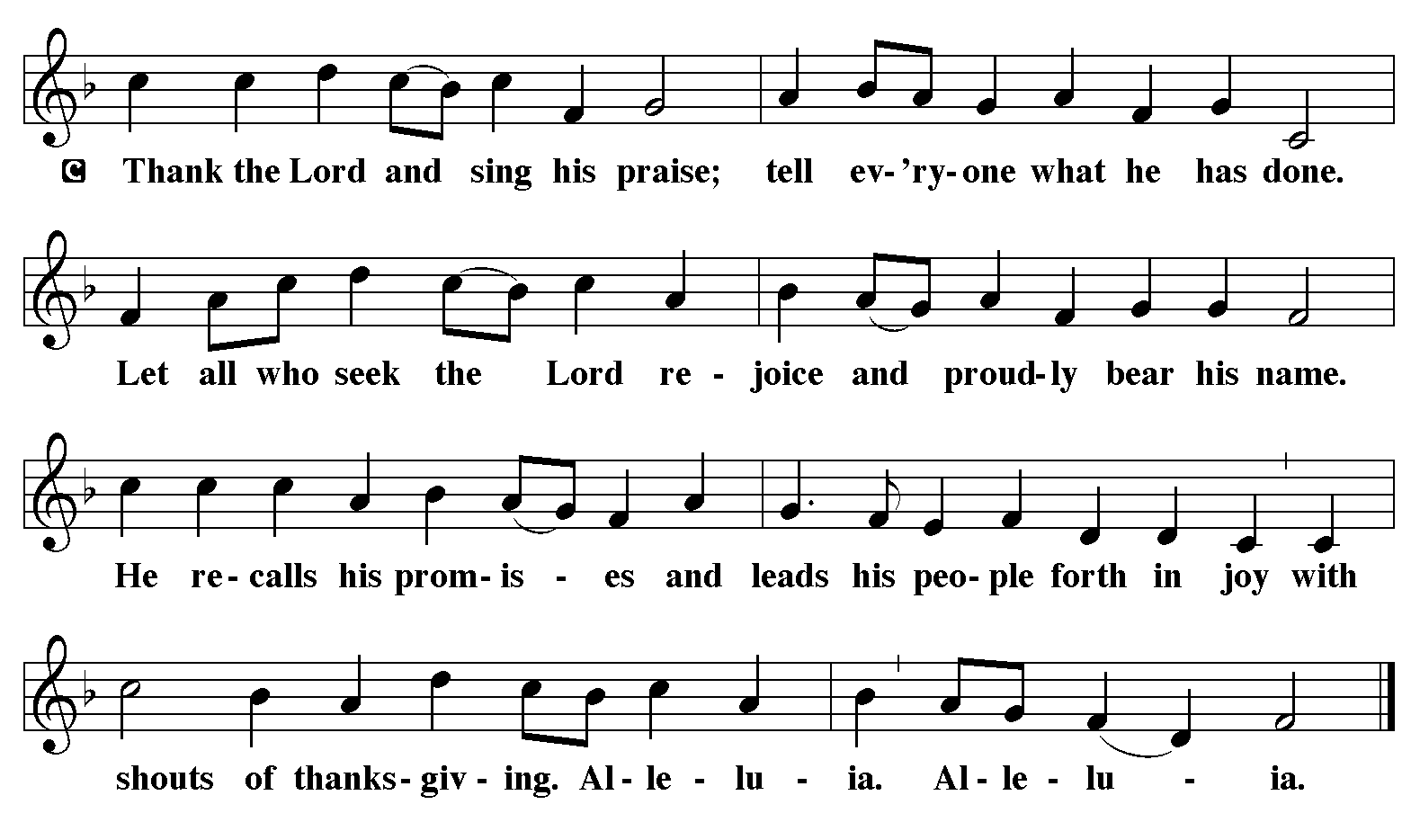 POST COMMUNION CANTACLE
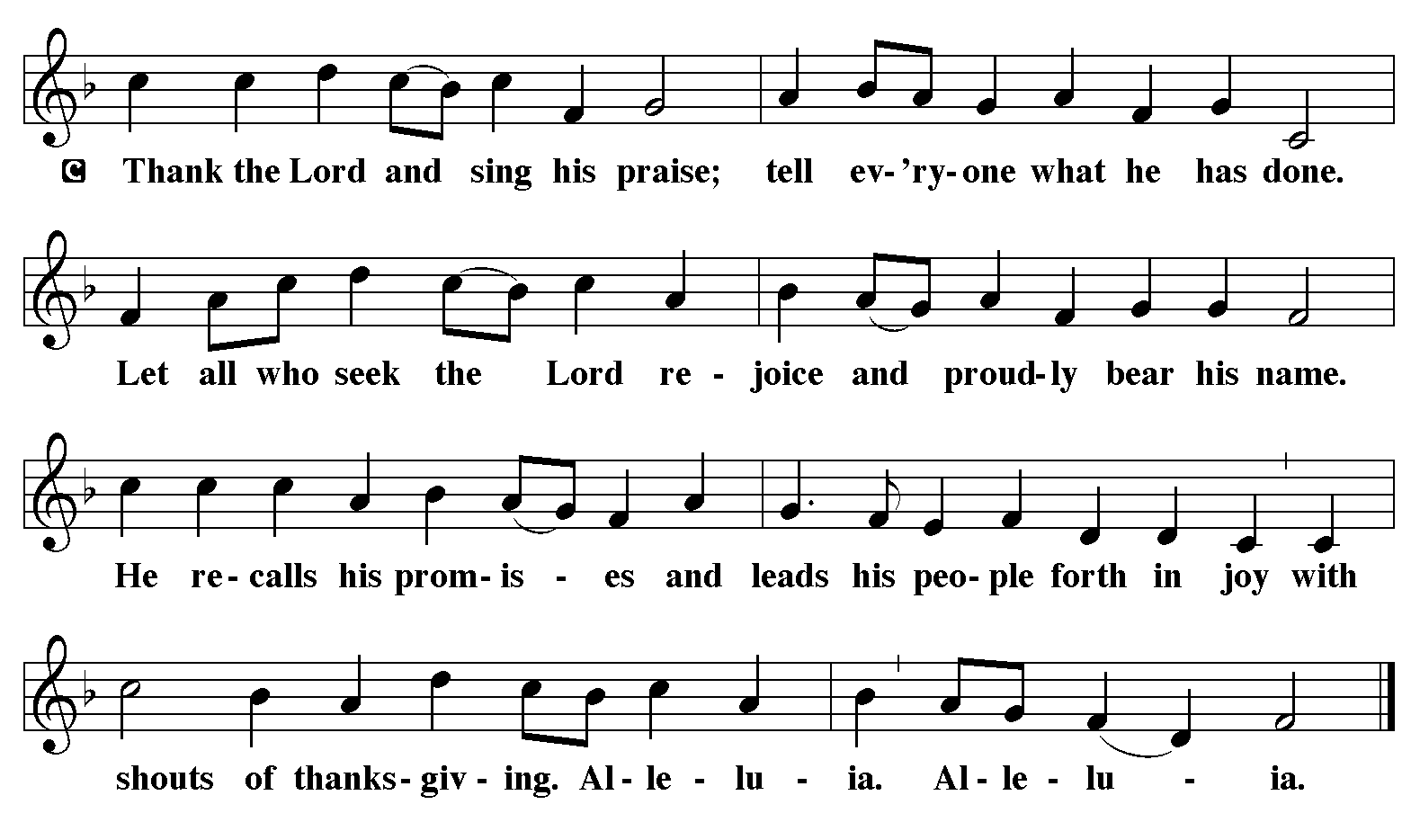 POST COMMUNION BLESSING
P:	May this body and blood of our Lord and Savior, Jesus Christ, strengthen, keep, and unity us, ☩ now and forever,

C:	Amen.
POST COMMUNION PRAYER
P:	Let us pray…  On this day, O God, you gave us Christ the Son to save us.  As you sent the one foretold, send us now with good news for all people.  Let the gladness of this feast have no end as we share with others the joy that fills us; through Jesus Christ, our Savior and Lord.
 
C:	Amen.
LIGHTING OF THE CANDLES
The Pastor and Acolyte will distribute the flame from the Christ Candle down the center aisle and the congregation will pass the flame from the center aisle outward. 
Unlit candles lean to lighted candles so as not to drip hot wax. 
When all candles are lit and the only light in the sanctuary, the congregation will sing Silent Night.
Silent Night
Silent night, holy night!  
	All is calm, all is bright
	round yon virgin 
	mother and child.  
	Holy Infant, so tender and mild,
	sleep in heavenly peace, 
	sleep in heavenly peace.
Silent Night
Silent night, holy night!  
	Shepherds quake at the sight;
		glories stream from heaven afar,  
	  heav'nly hosts sing, alleluia!
	 Christ, the Savior, is born!  
	 Christ, the Savior, is born!
Silent Night
Silent night, holy night!
	Son of God, love's pure light
	 radiant beams from your holy face, with the dawn of redeeming grace,
	Jesus, Lord, at your birth, 
	Jesus, Lord, at your birth.
The candles are extinguished and the lights are restored in the sanctuary once again.
ANNOUNCEMENTS
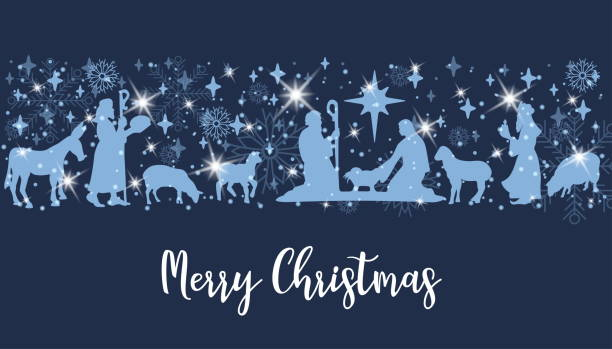 [Speaker Notes: Image: Five Loaves by Caroline Coolidge Brown. Copyright © Caroline Coolidge Brown. All rights reserved. Used by permission of the artist.]
BLESSING
P:	May Christ, who by his incarnation has filled us with grace and truth, give you peace this Christmas and always.  Almighty God, Father, ☩ Son, and Holy Spirit, bless you now and forever.

C:	Amen
SENDING BLESSING
P:	The God of peace bless you, the love of Christ sustain you in hope, and the anointing of the Spirit  ☩ remain upon you now and forever.

C:	Amen.
Sending Song
“Go Tell It On The Mountain”
LBW 70
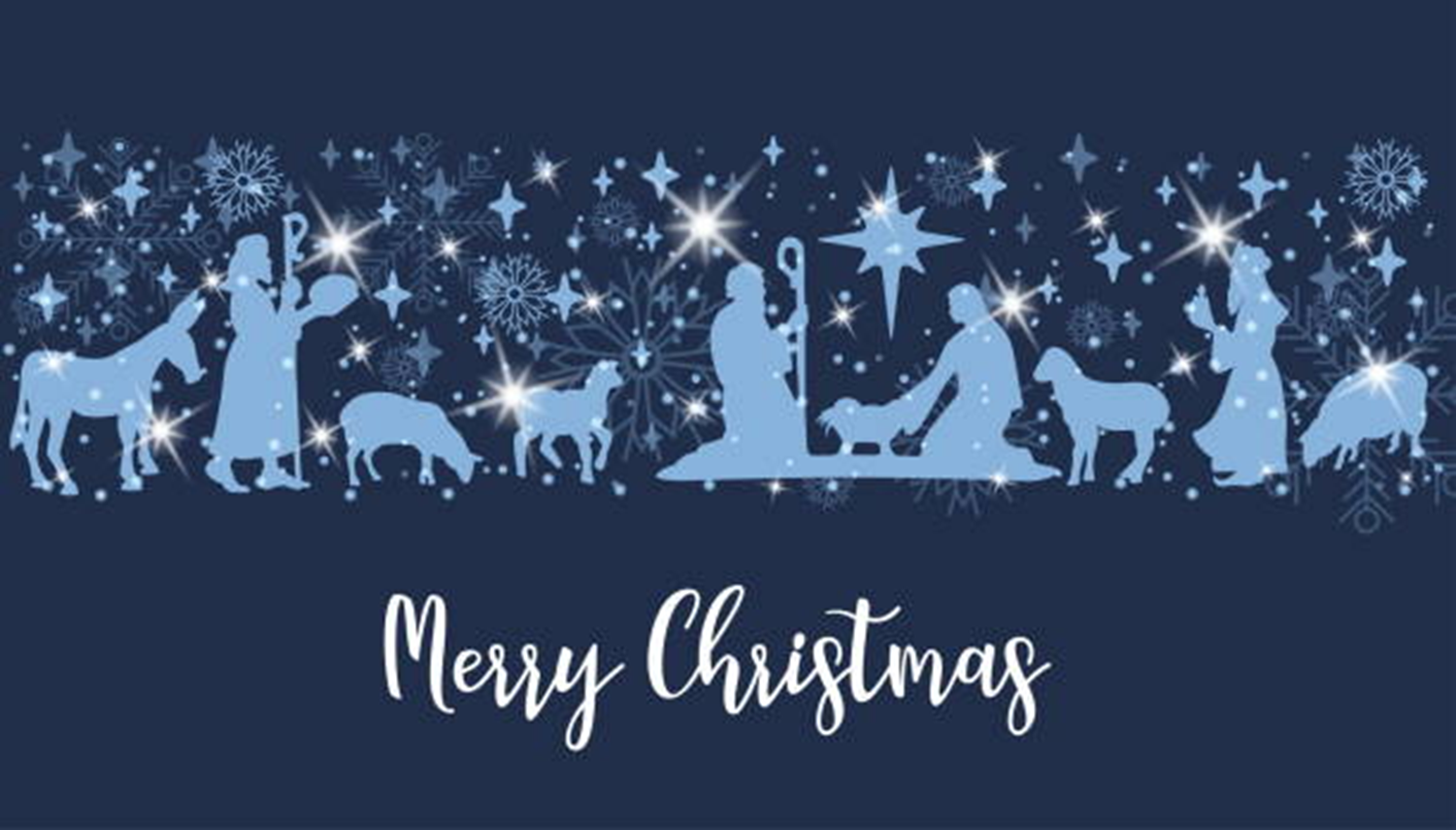 [Speaker Notes: Image: Five Loaves by Caroline Coolidge Brown. Copyright © Caroline Coolidge Brown. All rights reserved. Used by permission of the artist.]
“Go Tell It On The Mountain”	            LBW 70
Refrain
	Go tell it on the mountain,
	over the hills and ev'rywhere;
	go tell it on the mountain
	that Jesus Christ is born!
[Speaker Notes: Image: Preparing yeast dough. Copyright © tomasworks/iStock/Thinkstock. Used by permission.]
“Go Tell It On The Mountain”	            LBW 70
1	While shepherds kept their watching
	o'er silent flocks by night,
	behold, throughout the heavens
	there shone a holy light.
[Speaker Notes: Image: Preparing yeast dough. Copyright © tomasworks/iStock/Thinkstock. Used by permission.]
“Go Tell It On The Mountain”	            LBW 70
Refrain
	Go tell it on the mountain,
	over the hills and ev'rywhere;
	go tell it on the mountain
	that Jesus Christ is born!
[Speaker Notes: Image: Preparing yeast dough. Copyright © tomasworks/iStock/Thinkstock. Used by permission.]
“Go Tell It On The Mountain”	            LBW 70
2	The shepherds feared and trembled
	when, lo, above the earth
	rang out the angel chorus
	that hailed our Savior's birth.
[Speaker Notes: Image: Preparing yeast dough. Copyright © tomasworks/iStock/Thinkstock. Used by permission.]
“Go Tell It On The Mountain”	            LBW 70
Refrain
	Go tell it on the mountain,
	over the hills and ev'rywhere;
	go tell it on the mountain
	that Jesus Christ is born!
[Speaker Notes: Image: Preparing yeast dough. Copyright © tomasworks/iStock/Thinkstock. Used by permission.]
“Go Tell It On The Mountain”	            LBW 70
3	Down in a lonely manger
	the humble Christ was born;
	and God sent us salvation
	that blessed Christmas morn.
[Speaker Notes: Image: Preparing yeast dough. Copyright © tomasworks/iStock/Thinkstock. Used by permission.]
“Go Tell It On The Mountain”	            LBW 70
Refrain
	Go tell it on the mountain,
	over the hills and ev'rywhere;
	go tell it on the mountain
	that Jesus Christ is born!
[Speaker Notes: Image: Preparing yeast dough. Copyright © tomasworks/iStock/Thinkstock. Used by permission.]
DISMISSAL
P:	…  Depart in Christ’s Love.

C:	Seeking, welcoming, and serving all.  Amen!
POSTLUDE
Pre-Recorded By 
Roxanne Groff
From sundaysandseasons.com.  Copyright © 2023 Augsburg Fortress. All rights reserved. Reprinted by permission under Augsburg Fortress Liturgies Annual License #SAS023830.  New Revised Standard Version Bible, Copyright © 1989, Division of Christian Education of the National Council of the Churches of Christ in the United States of America. Used by permission. All rights reserved.  Revised Common Lectionary, Copyright © 1992 Consultation on Common Texts, admin Augsburg Fortress. Used by permission.